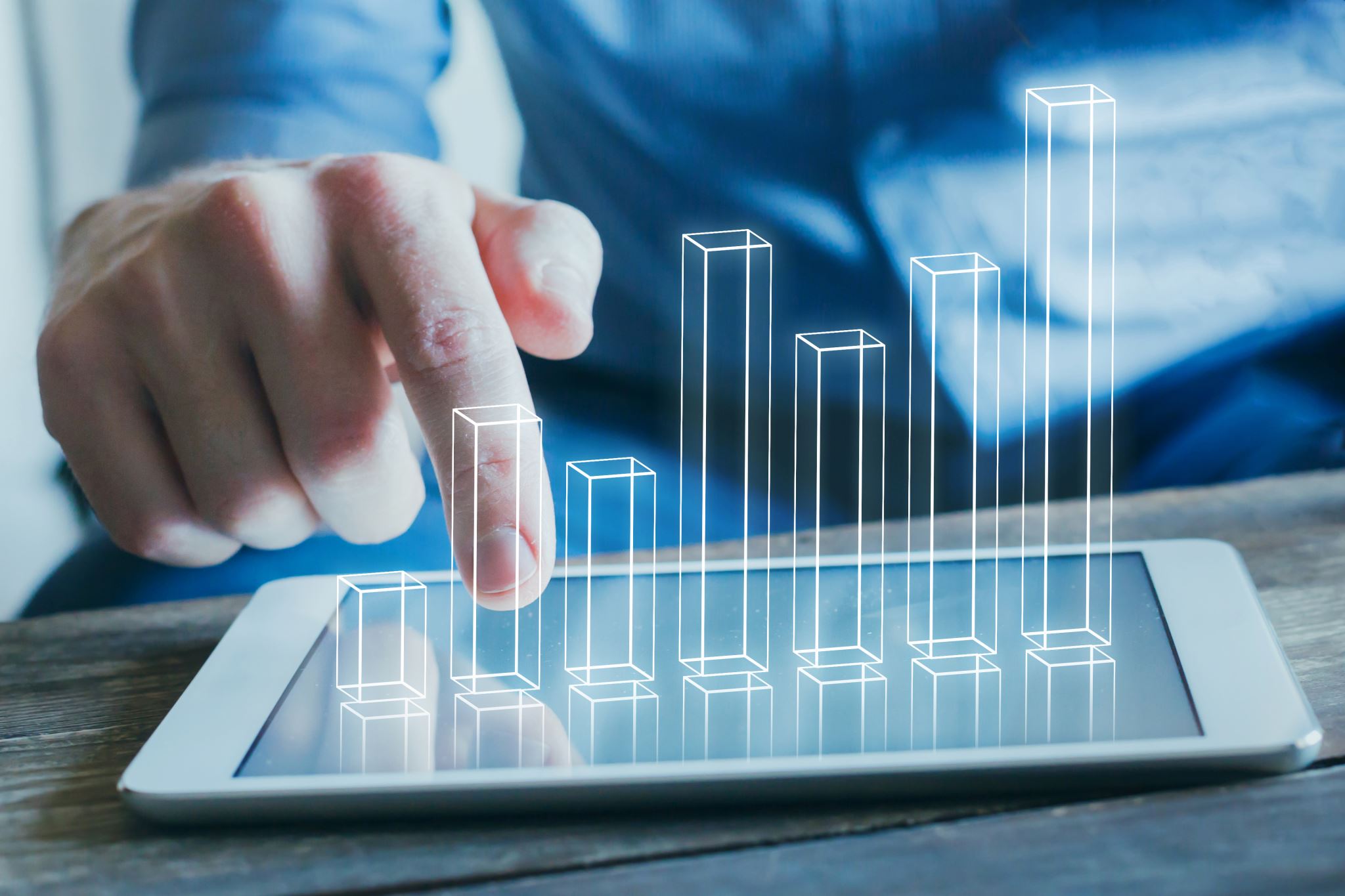 Data Analysis and Quality Improvement Initiative Proposal
Name 
Capella University
FPX6016 
Instructor’s Name
October 2023
Data Analysis and Quality Improvement Initiative Proposal
[Speaker Notes: Hello, I am honored to present to you a comprehensive Quality Improvement Initiative proposal that addresses a critical healthcare issue within our facility. This proposal is founded on an in-depth analysis of dashboard metrics, representing an opportunity to enhance patient safety and care quality while optimizing operational effectiveness. Throughout this presentation, we will focus on the key aspects of our proposed initiative, which is rooted in evidence-based strategies, driven by interprofessional perspectives, and designed to strengthen patient safety, cost-effectiveness, and work-life quality. Our unwavering commitment to patient well-being guides our approach, and we are eager to share this proposal with you to forge a healthcare environment that continually upholds the highest standards of care and safety.]
Analyze Data to Identify a Healthcare Issue
(Zirpe et al., 2020)
[Speaker Notes: Analyzing the data from our healthcare facility's dashboard metrics, it becomes evident that a significant area of concern is related to medication administration errors. Our data points to a concerning trend where medication errors are consistently higher than the national and accreditation benchmarks (Zirpe et al., 2020). These errors range from administering the wrong medication to incorrect dosages, posing a significant risk to patient safety. Our healthcare facility's data demonstrates that our current practices do not meet the standards set by both national organizations and accreditation bodies. State-level requirements for patient safety are also not being adequately met in this regard (Zirpe et al., 2020). The quality of the data analyzed appears to be reliable and consistent, as it consistently reflects an elevated rate of medication administration errors over an extended period.
One specific issue of concern within our healthcare center is the relatively high frequency of medication administration errors, which is considerably higher than both national and accreditation benchmarks. These errors put our patients at risk and threaten the safety and quality of care provided. The issue pertains to several aspects of medication administration, such as wrong drug, wrong dosage, and incorrect administration route errors, as indicated by our data analysis (Zirpe et al., 2020). Our analysis suggests that the data quality is robust, as the pattern of elevated errors is consistent over time, indicating that this issue is not merely an anomaly but a systematic concern. It is imperative that we address this issue promptly through a comprehensive Quality Improvement (QI) initiative to ensure the safety and well-being of our patients.]
Outline a Quality Initiative Proposal
(Bennett & Salter, 2022)
[Speaker Notes: To address the alarming issue of medication administration errors identified in our healthcare center through data analysis, a comprehensive Quality Improvement (QI) initiative proposal is imperative. The proposal will focus on improving medication safety protocols and practices to bring our healthcare facility's performance in line with national and accreditation benchmarks. The QI initiative will prioritize two key components:
First, the proposal will involve the development and implementation of robust technology enhancements. We will upgrade our electronic health record (EHR) system to be more resilient during technical difficulties, ensuring that healthcare providers can access vital patient information, including allergy alerts and medication interaction data, without interruptions. The implementation of advanced barcode scanning technology will be considered to double-check the right medication administration to the correct patient. Furthermore, alert systems within our EHR will be upgraded to minimize the risk of overriding crucial allergy alerts, as seen in our data analysis (Bennett & Salter, 2022). These enhancements will aim to provide a more technologically robust and reliable system, ultimately reducing medication administration errors]
Continued
(Hunt & Chakraborty, 2019)
[Speaker Notes: Secondly, to tackle knowledge gaps and uncertainties, the proposal will involve staff training and the development of interruption management protocols. The aim is to empower healthcare professionals with the skills and knowledge necessary to manage high-pressure and interruption-prone situations effectively. Training will focus on minimizing errors due to multitasking during emergencies and will address the importance of following protocols rigorously, as illustrated in our data. These protocols will offer a systematic approach for managing interruptions and ensuring correct medication administration even during chaotic situations, such as code blue calls. Interprofessional collaboration will be vital in fine-tuning these protocols, as it will involve the collective wisdom and expertise of healthcare providers from various backgrounds (Purnasiwi & Jenie, 2021).
However, it is important to acknowledge that knowledge gaps and uncertainties remain. The exact impact of the upgraded EHR and interruption management protocols on medication safety is not known, and further information could help refine the proposal (Hunt & Chakraborty, 2019). Questions such as how healthcare professionals adapt to these changes, the specific challenges they face during implementation, and the most effective training methods require further investigation. By addressing these unknowns and uncertainties, we can enhance the proposal's effectiveness and better prepare our healthcare center to prevent medication administration errors.]
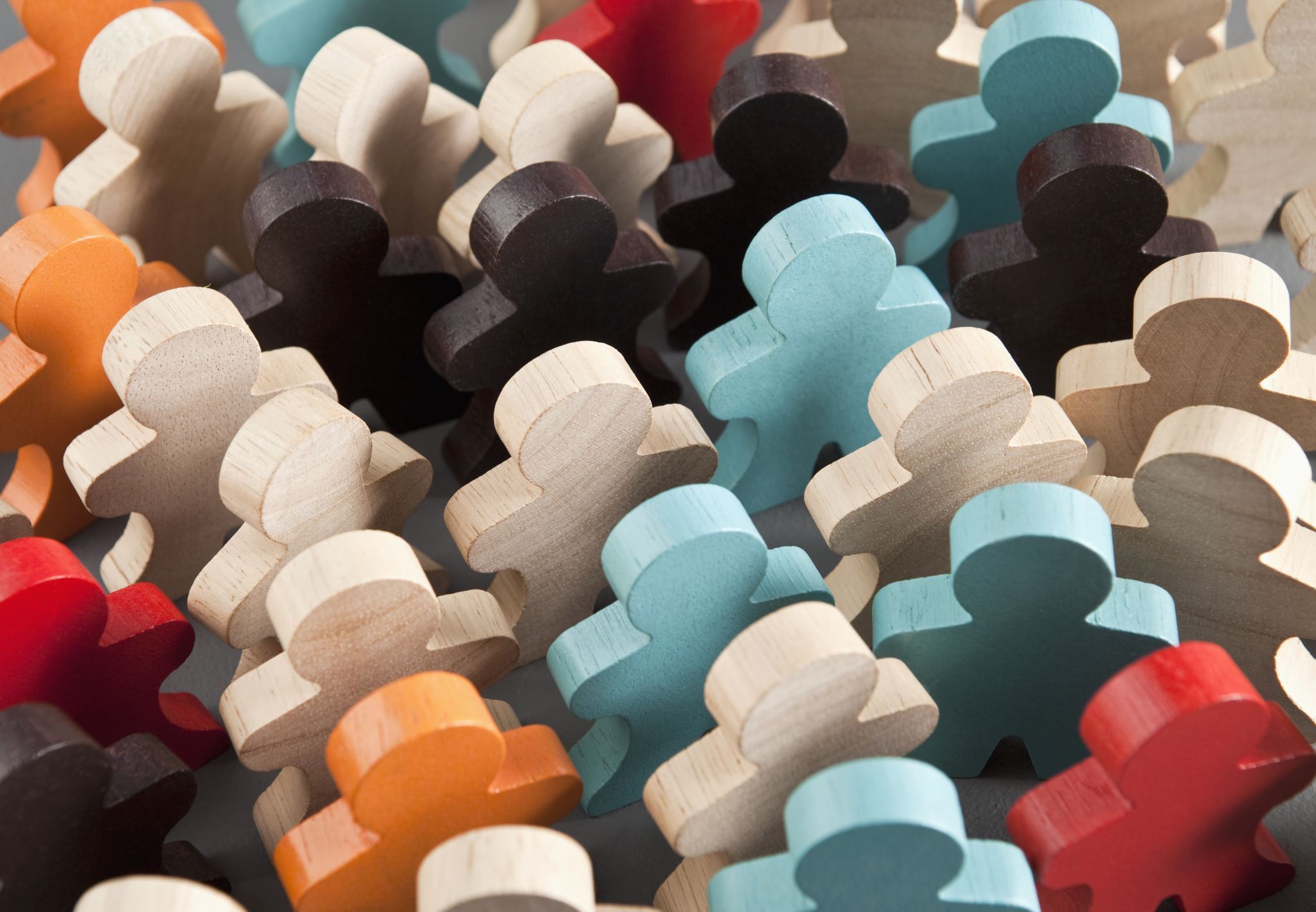 Quality Enhancement from an Interprofessional Perspective
Emphasizing the importance of collaborative efforts among diverse healthcare professionals
Highlighting the significance of fostering a sense of collective ownership
Outlining the assumptions that underlie this interprofessional collaboration 
Promote a culture of collaboration
(Brugman et al., 2022)
[Speaker Notes: To ensure the success of the proposed Quality Improvement (QI) initiative, it is imperative to integrate interprofessional perspectives and specify the actions required to drive improvements in patient safety, cost-effectiveness, and work-life quality. Interprofessional collaboration among healthcare professionals, including nurses, physicians, pharmacists, and IT specialists, is critical in identifying the multifaceted issues associated with medication administration errors (Brugman et al., 2022). This collaborative approach aims to provide a comprehensive understanding of the proposed changes and foster a sense of collective ownership in implementing them.
The assumptions underlying this integration of interprofessional perspectives and actions are based on the belief that diverse healthcare professionals contribute unique insights and expertise. It assumes that these professionals share the common goal of improving patient safety and recognize the significance of teamwork in achieving this goal. By assuming a collaborative spirit among the healthcare team, the proposal is designed to harness the collective wisdom of healthcare providers with the expectation that their diverse experiences and viewpoints will lead to well-rounded, effective solutions (Brugman et al., 2022). Furthermore, the proposal assumes that these healthcare professionals are willing to actively participate in training and follow the developed protocols, considering patient safety as their utmost priority. By integrating these assumptions into the initiative, we aim to promote a culture of interprofessional collaboration, thereby enhancing patient safety.]
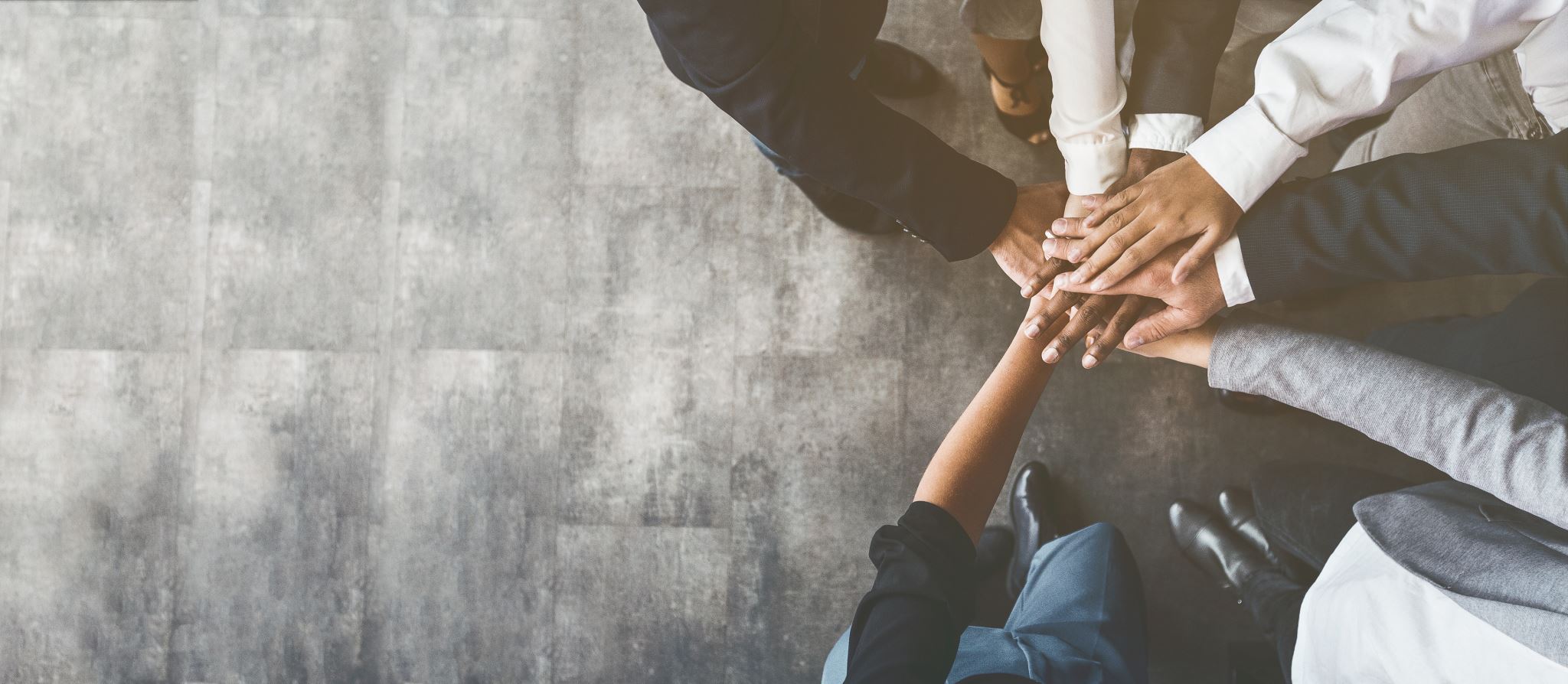 Effective Collaboration Strategies
Critical role of effective collaboration strategies 
Assumption of commitment:
Key collaboration strategies including regular interprofessional meetings, sharing best practices, and establishing clear communication 
Assumption of trust and respect
(Schot et al., 2019)
[Speaker Notes: Effective collaboration strategies play a pivotal role in promoting quality improvement in interprofessional care. The assumption underlying these strategies is that healthcare professionals are committed to enhancing patient outcomes and are willing to collaborate across disciplines. These strategies include regular interprofessional meetings to discuss quality improvement goals, sharing best practices and lessons learned, and establishing clear communication channels among different healthcare teams. The assumption is that healthcare professionals recognize the value of collaborative decision-making and are eager to work together to achieve common objectives (Schot et al., 2019).
Another assumption is that a culture of trust and mutual respect exists within the healthcare organization. Effective collaboration depends on healthcare professionals having confidence in one another's expertise and judgment (Schot et al., 2019). It is assumed that healthcare professionals have the necessary interpersonal skills to communicate and resolve conflicts professionally, ultimately ensuring that interprofessional care is driven by a shared commitment to patient safety and positive outcomes. These assumptions collectively underpin the success of the collaboration strategies and their potential to lead to meaningful quality improvements in interprofessional care.]
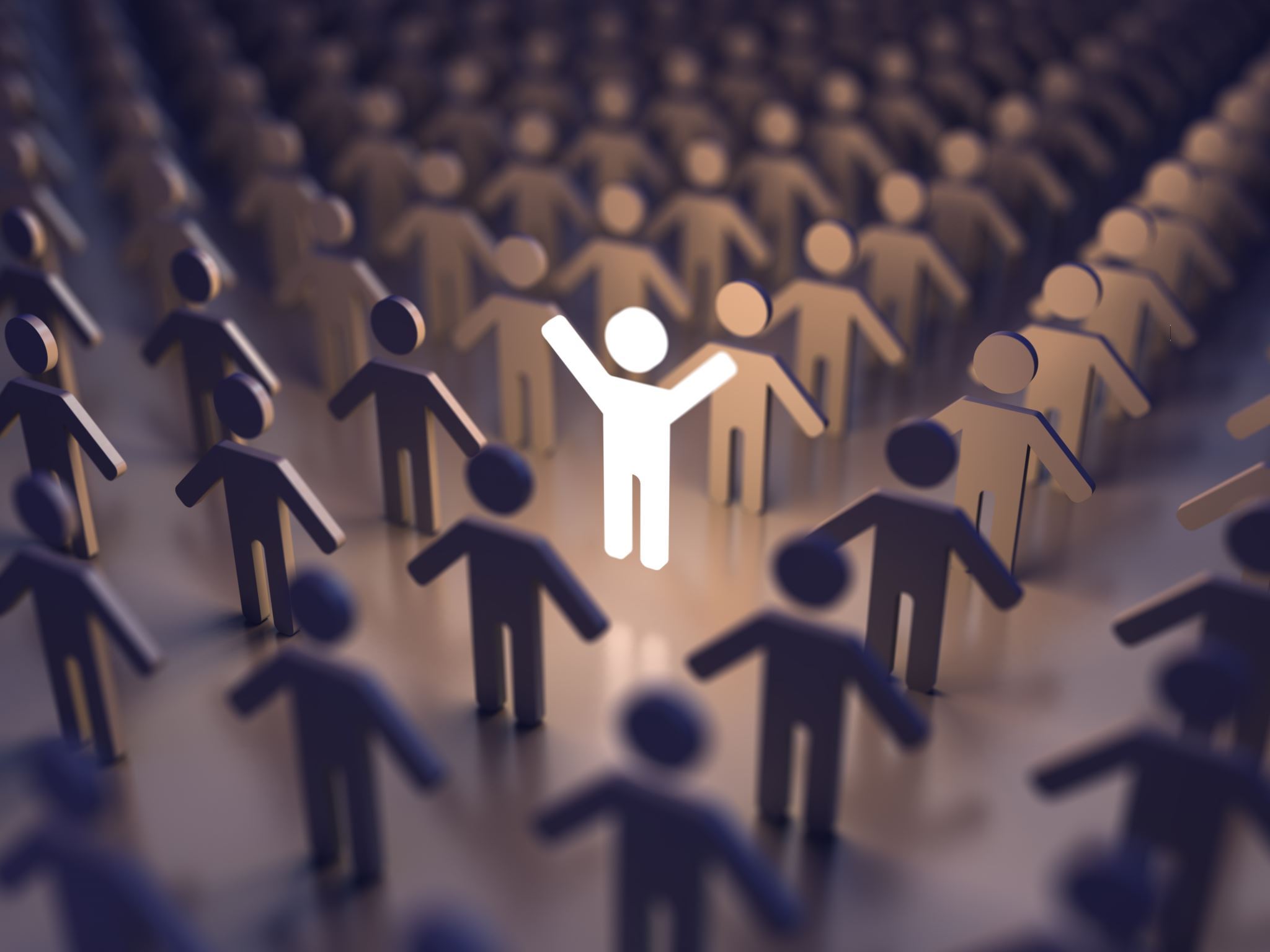 Conclusion
Advancing patient safety and care quality
Interprofessional collaboration
Culture of excellence
Future success
[Speaker Notes: This Quality Improvement Initiative proposal represents a pivotal step towards advancing patient safety, care quality, and overall healthcare efficiency within our facility. By identifying a critical issue based on data analysis and leveraging interprofessional perspectives, we have laid the groundwork for a comprehensive strategy that will empower us to make a tangible difference in the lives of our patients while ensuring the well-being and job satisfaction of our dedicated healthcare team. As we embrace these evidence-based approaches and foster a culture of collaboration, we embark on a journey that prioritizes excellence and innovation. With your support, we are confident that this initiative will not only meet the requirements of state, national, and accreditation benchmarks but will also elevate our healthcare facility to new heights of quality and safety.]
References
Bennett, J., & Salter, M. (2022). 3 The documentation of allergy across electronic systems for patients presenting to emergency departments in Leeds. BMJ Health & Care Informatics, 29(Suppl 1). https://doi.org/10.1136/bmjhci-2022-FCIASC.3 
Brugman, I. M., Visser, A., Maaskant, J. M., Geerlings, S. E., & Eskes, A. M. (2022). The evaluation of an interprofessional QI program: A qualitative study. International Journal of Environmental Research and Public Health, 19(16). https://doi.org/10.3390/ijerph191610087 
Hunt, S., & Chakraborty, J. (2019). Electronic health records in hospitals: Preventing dosing errors in the medication administration context. Advances in Intelligent Systems and Computing, 65–76. https://doi.org/10.1007/978-3-030-20451-8_7 
Purnasiwi, D., & Jenie, I. M. (2021). Literature review: Effect of interprofessional collaboration implementation of patient services. The Indonesian Journal of Occupational Safety and Health, 10(2), 265–272. https://doi.org/10.20473/ijosh.v10i2.2021.265-272 
Schot, E., Tummers, L., & Noordegraaf, M. (2019). Working on working together: A systematic review on how healthcare professionals contribute to interprofessional collaboration. Journal of Interprofessional Care, 34(3), 1–11. https://doi.org/10.1080/13561820.2019.1636007 
Zirpe, K., Seta, B., Gholap, S., Aurangabadi, K., Gurav, S. K., Deshmukh, A. M., Wankhede, P., Suryawanshi, P., Vasanth, S., Kurian, M., Philip, E., Jagtap, N., & Pandit, E. (2020). Incidence of medication error in critical care unit of a tertiary care hospital: Where do we stand? Indian Journal of Critical Care Medicine, 24(9), 799–803. https://doi.org/10.5005/jp-journals-10071-23556